Майстер – клас вчителя математики Бородайко Т.І.
Урок математики в 6 класі
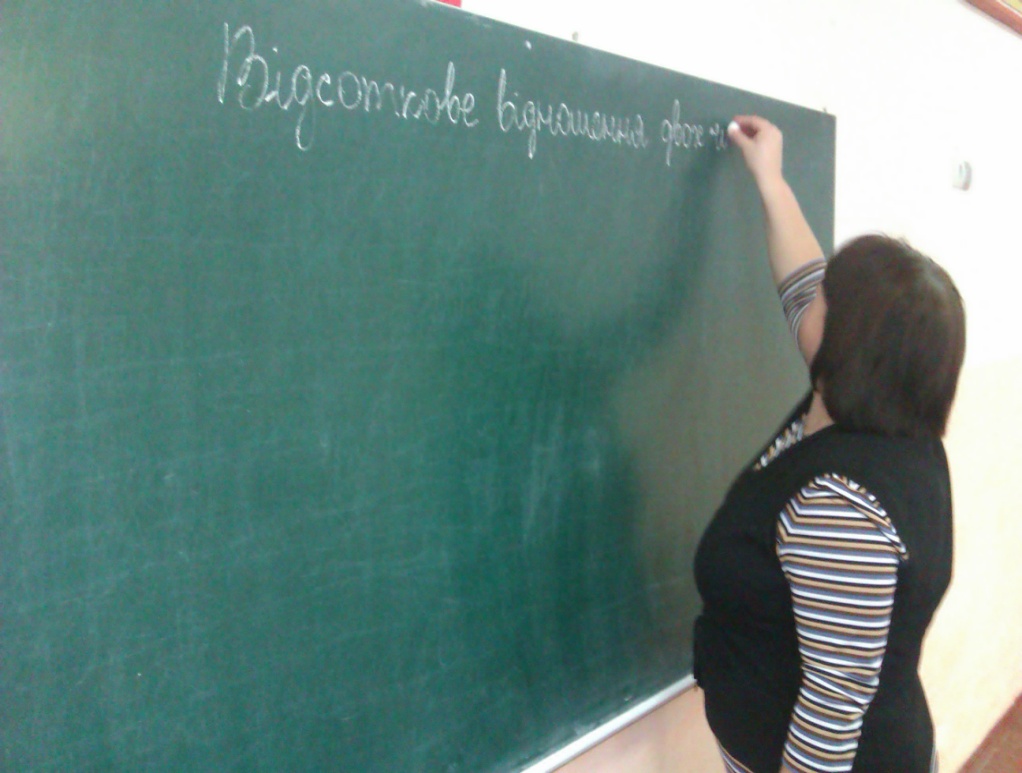 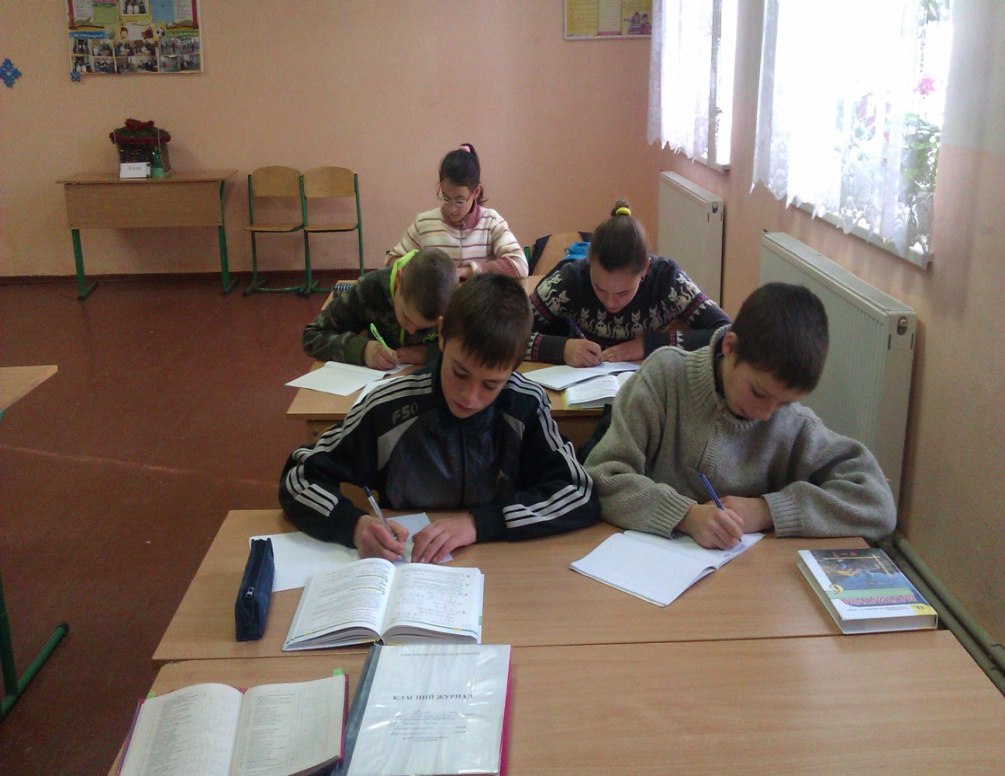 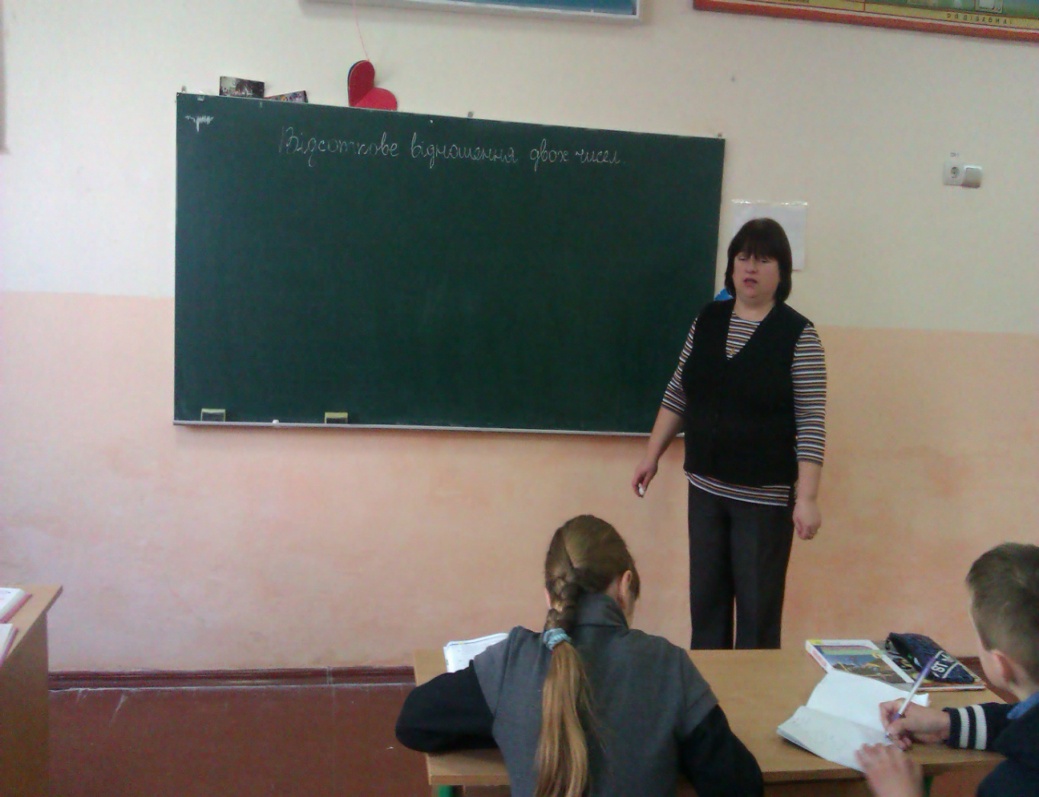 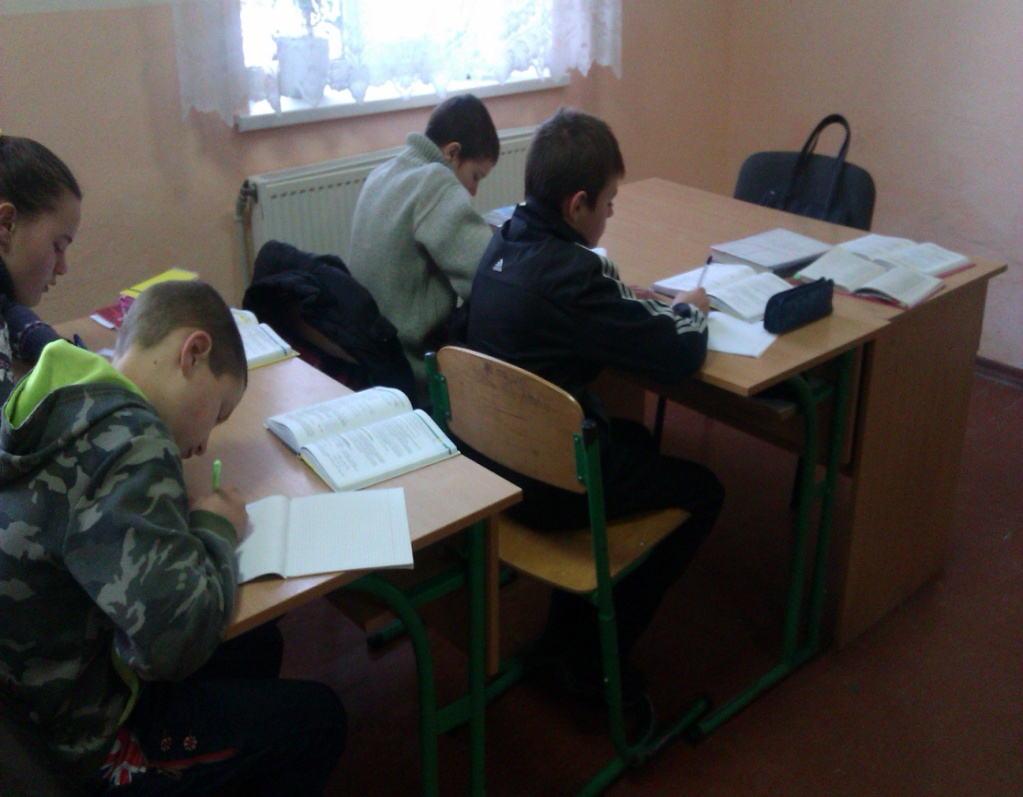 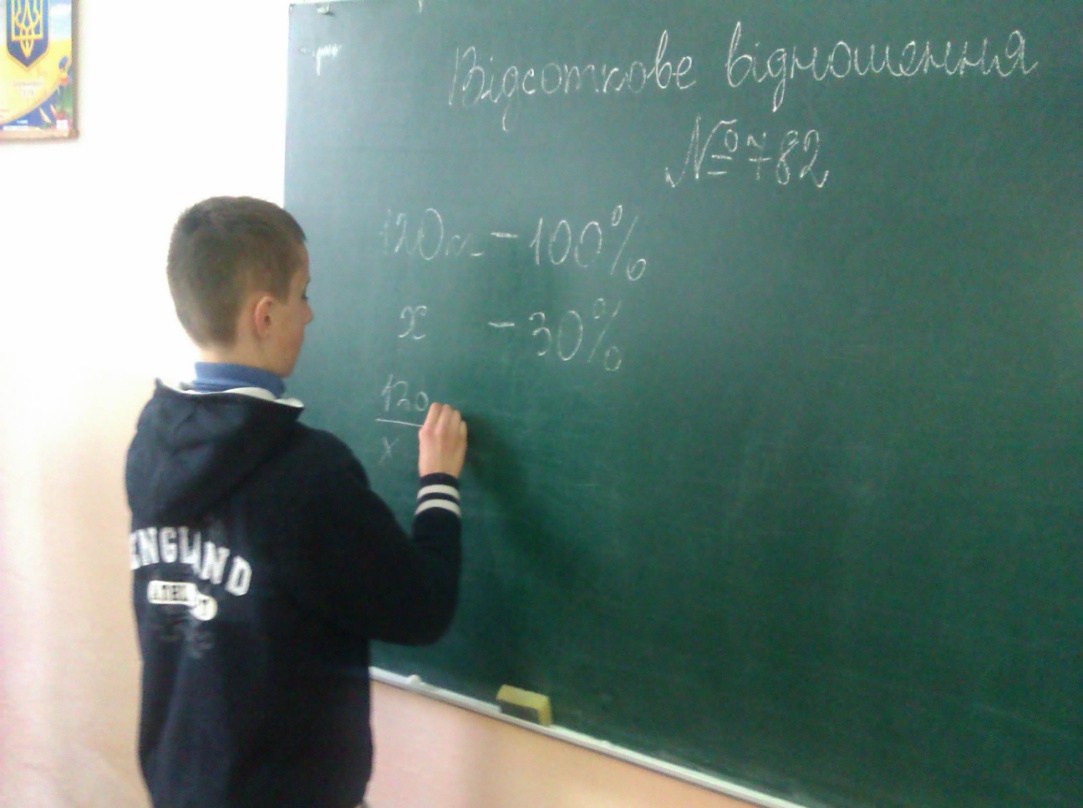 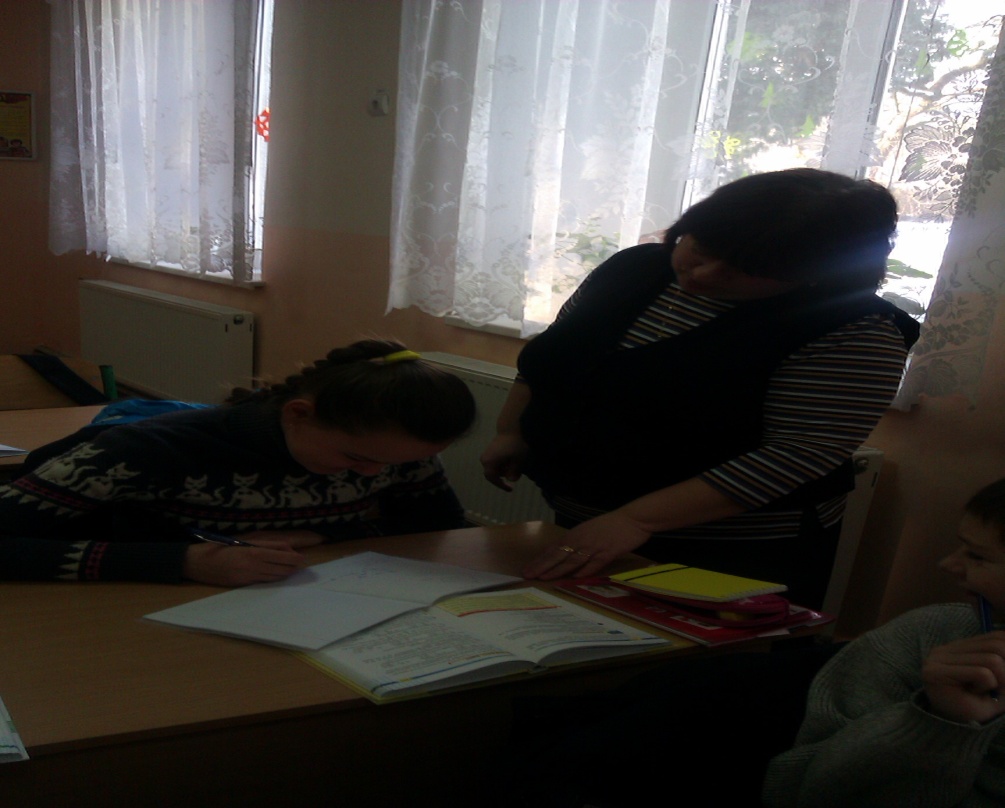 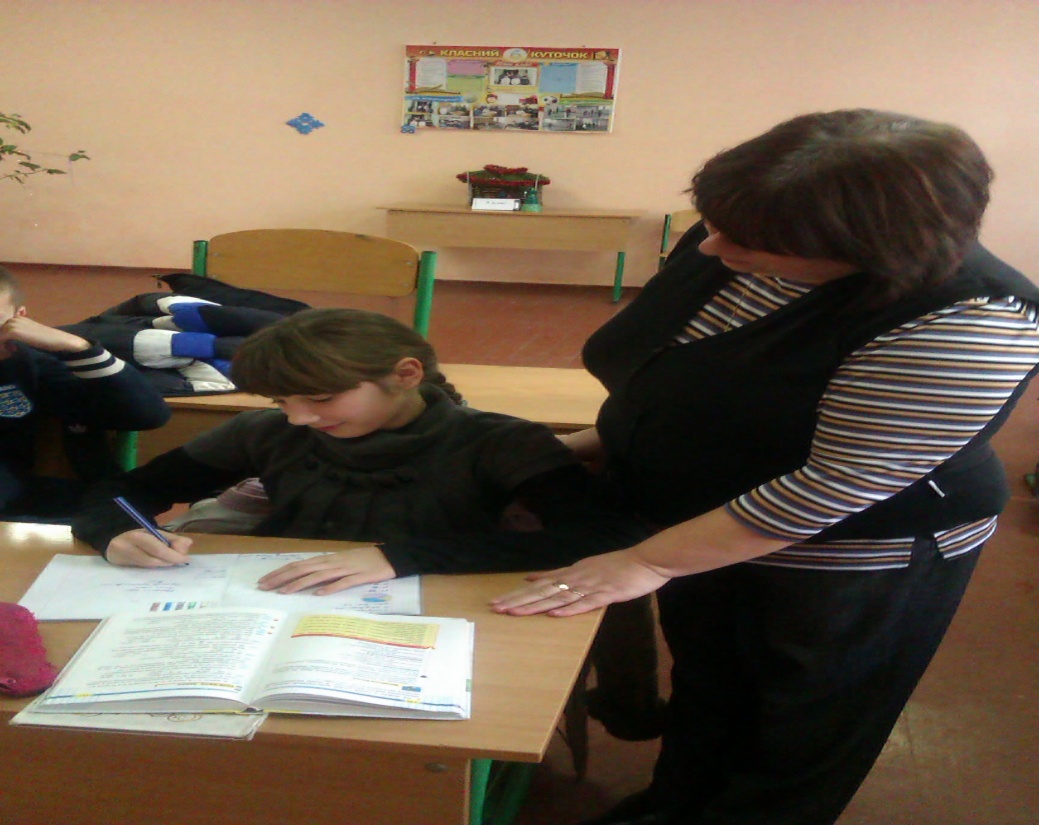 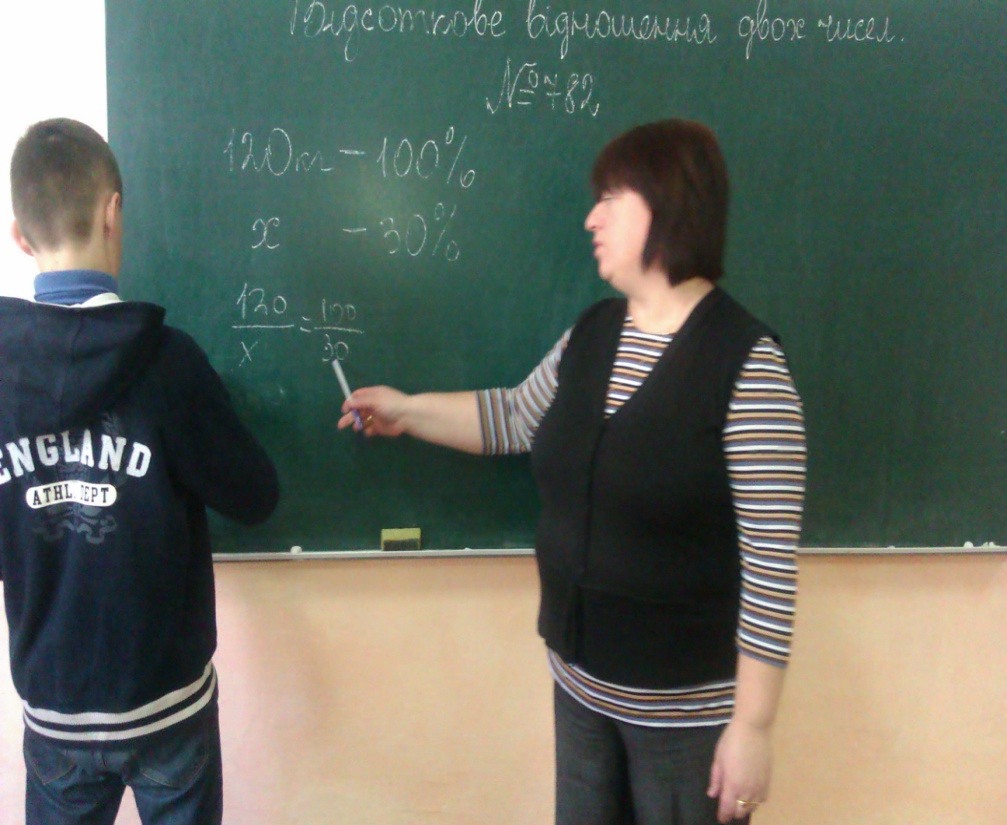